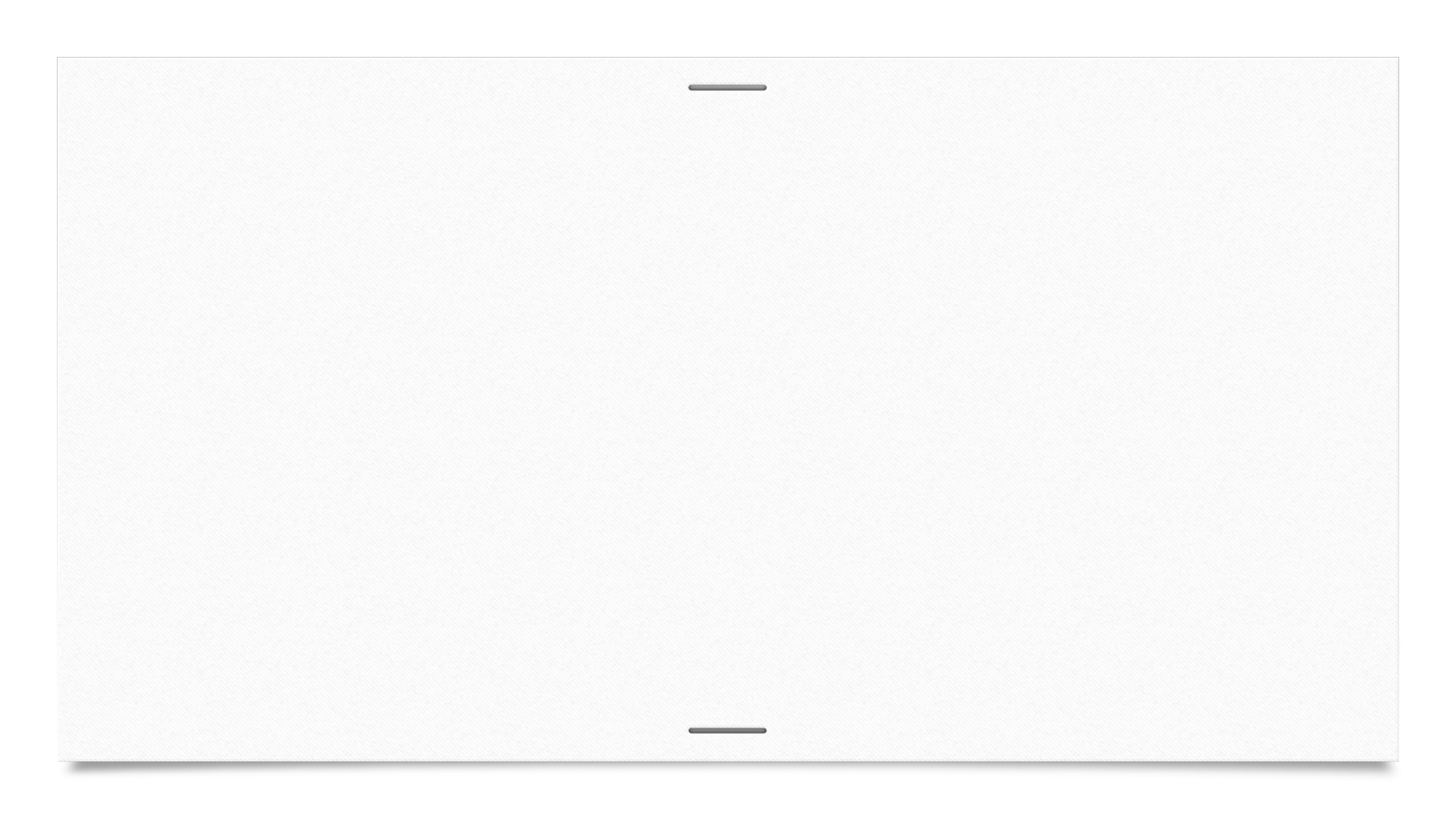 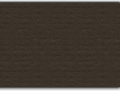 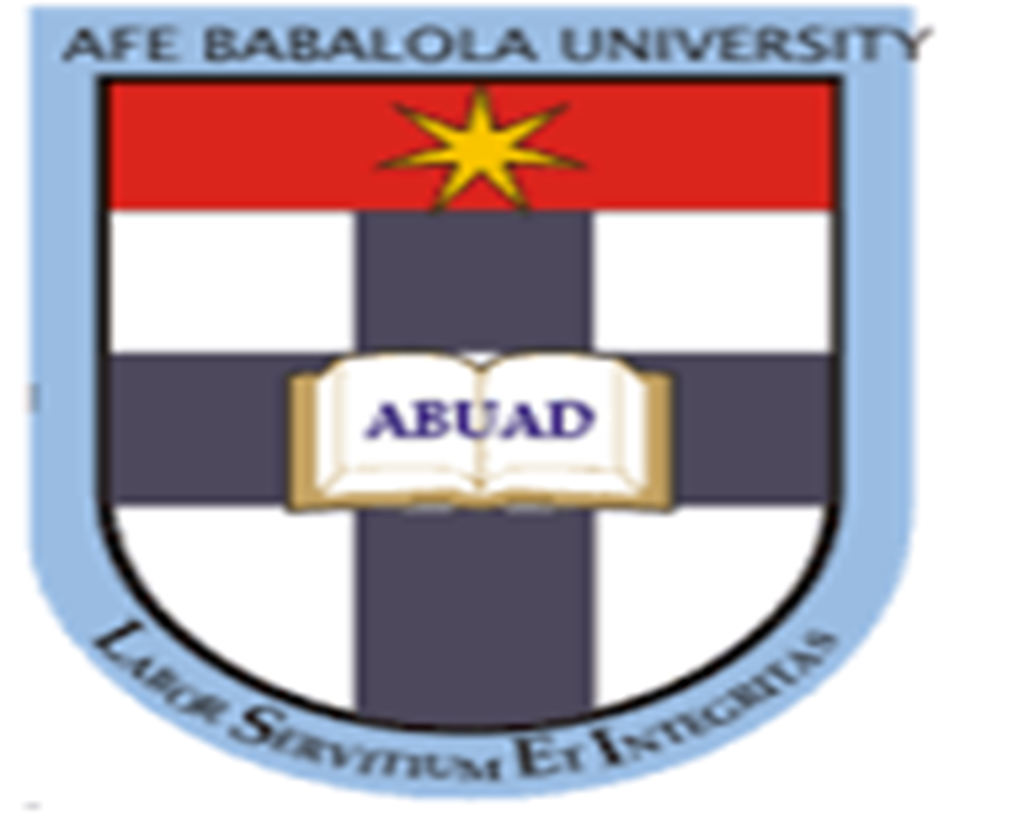 Iron metabolism, iron deficiency and disorders of haem synthesis
MARGARET AYORINDE
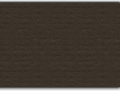 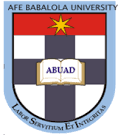 INTRODUCTION
Iron, majorly gotten from food, is essential for many metabolic processes.
It is needed for mental & physical health, as well as to keep-up energy levels.
 Iron shares two biologically important properties with other transition metals:
ability to exist in more than one relatively stable oxidation state
ability to form many complexes. 
Its ability to exist in both ferric and ferrous states underlies its role in critical enzyme reactions
INTRODUCTION cont.
This is concerned with oxygen & electron transport, and the cellular production of energy. 
Iron is used to produce red blood cells, which help store and carry oxygen in the blood.
Iron deficiency is the most common cause of anaemia globally.
Unfortunately, there is little the body do on its own to control excessive loss of iron.
Hence the need to prevent this excessive iron loss becomes crucial.
Distribution of body iron
The excretion of iron, control of iron balance being at the level of iron absorption, and potentially fatal disorders of iron overload will be considered in this class. 
The concentration of iron in the adult human body is normally about 50 mg/kg in males and 40 mg/kg in females. 
The largest component is circulating haemoglobin, with 450 mL (1 unit) of whole blood containing about 200 mg of iron.
Distribution of body iron
Much of the remainder is contained in the storage proteins, ferritin and haemo siderin. 
These are found mainly in:
the reticuloendothelial (RE) cells of the liver, spleen and bone marrow (which gain iron from breaking down red cells),
 and in parenchymal liver cells (which normally gain most of their iron from the plasma iron-transporting protein, transferrin).
THE JOURNEY OF IRON
Please refer to the simulated video for the journey of Iron. thanks
Iron overload
This is excess stores of iron in the body. 
A situation whereby excess iron is deposited in organs throughout the body. 
Mostly, the organs involved are the liver, heart, and endocrine glands.
Resulting symptoms and disease are related to specific organ damage.
Iron deficiency anaemia
Sequence of events
Depletion of iron stores
Iron-deficient erythropoiesis
Iron-deficient anemia
Depletion of iron stores
The first event when the body is in a state of negative iron balance is depletion of body stores, which are mobilized for haemoglobin production.
Iron absorption is increased when stores are reduced, before anaemia develops
Although the serum iron level is still normal, the serum ferritin will have already fallen.
Iron-deficient erythropoiesis
With further iron depletion, (serum ferritin <15 μg/L), the serum transferrin saturation falls to less than 15%.
This is due to increased transferrin concentration and a fall in serum iron.
This leads to:
 the development of iron-deficient erythropoiesis
increasing concentrations of serum transferrin receptor and red cell protoporphyrin.
Iron deficiency anaemia
If the negative balance continues, frank iron deficiency anaemia develops.
 The red cells become obviously microcytic and hypochromic, and poikilocytosis becomes more marked.
The Mean Corpuscular Volume (MCV) and Mean Cell Haemoglobin (MCH) are reduced.
Target cells may be present.
The reticulocyte count is low for the degree of anaemia.
Iron deficiency anaemia
The serum Total Iron-Binding Capacity (TIBC) rises and the serum iron falls, so that the percentage saturation of the TIBC is usually <10%.
At an early stage of iron deficiency anemia, the number of erythroblasts containing cytoplasmic iron (sideroblasts) is reduced.
By the time iron deficiency anaemia is fully established, Siderotic granules are entirely absent from these cells.
Iron deficiency anaemia
The erythroblasts have a ragged, vacuolated cytoplasm and relatively pyknotic nuclei. 
The bone marrow macrophages show a total absence of iron, except where very rapid blood loss outstrips the ability to mobilize the storage iron. 
Platelets are frequently increased.
Tissue effects of iron deficiency
In sever and chronic  iron deficiency, widespread tissue changes may be present, including:
 koilonychia (ridged nails, breaking easily)
 angular stomatitis (especially in those with badly fitting dentures)
 glossitis (hair thinning)
 pharyngeal webs (Paterson–Kelly syndrome). 
In infants with iron deficiency, there is partial villous atrophy, with minor degrees of malabsorption of xylose and fat. 
This is reversible by iron therapy.
Tissue effects of iron deficiency
There is a higher incidence of atrophic gastritis and histamine-fast achlorhydria in iron deficient patients. 
Acid secretion may increase with iron therapy in some of these patients. 
Gastric atrophy may also predispose to iron deficiency. 
Iron-dependent enzymes in the tissues are usually better preserved than other iron-containing compounds. 
In severe iron deficiency, however, these enzymes are not inviolate and their levels may fall.
Tissue effects of iron deficiency
A particular concern has been the finding that infants with iron deficiency anaemia may have impaired mental development and function, and that this deficit may not be completely restored by iron therapy. 
There is recent evidence that premature labour is more frequent in mothers with iron deficiency anaemia.
Tissue effects of iron deficiency
It remains controversial whether impaired work performance seen in adults results from the anaemia or from depletion of mitochondrial iron-containing enzymes. 
It is also unclear to what extent some of the other tissue effects of iron deficiency can occur even in the absence of anaemia.
Regulation of Iron Absorption
Iron absorption may be regulated both at the stage of mucosal uptake and at the stage of transfer to the blood.
One hypothesis concerning the transfer stage suggests that each of the iron-donating tissues(macrophages, liver and gut) supplies iron to plasma transferrin in proportion to:
 the amount of available iron in those tissues, 
the iron being transported to satisfy the needs of the main receptor tissue, 
the erythroid marrow.
Regulation of Iron Absorption
Within this framework, the amount of iron to be supplied by the intestinal cells would be dependent on the output from other donor tissues, being increased when there is tissue iron deficiency.
A rise in plasma iron turnover owing to increased erythron demands for iron, might increase the output from all the donor tissues, including the gut.
Causes of iron deficiency
Blood loss
Diet
Malabsorption
Increased physiological iron requirements
Blood loss
Blood loss is the most common cause of iron deficiency in adults. 
A loss of more than about 6–8 mL of blood (3–4 mg of iron) daily becomes of importance, as this equals the maximum amount of iron that can be absorbed from a normal diet. 
 The loss is usually from the genital tract in women or from the gastrointestinal tract in either sex. 
The most common cause on a world basis is infestation with hookworm, in which anaemia is related to the degree of infestation.
Blood loss
In the UK, menorrhagia, haemorrhoids and peptic ulceration are common, as well as gastric bleeding because of salicylates or other non-steroidal anti-inflammatory drugs, hiatus hernia, colonic diverticulosis and bowel tumours.
 Some unusual causes of blood loss deserve mention. Cow’s milk intolerance in infants may lead to gastrointestinal haemorrhage. Self-induced haemorrhage may occur as an unusual form of Munchausen syndrome.
 Chronic intravascular haemolysis, such as that in paroxysmal nocturnal haemoglobinuria or mechanical haemolytic anaemia, may be a serious source of urinary iron loss.
2.  Diet
Defective intake of iron is rarely the sole or major cause of iron deficiency in adults in Western communities. 
The diet may contain insufficient or poorly available iron as a result of poverty, religious tenets or food faddism. 
Iron deficiency is more likely to develop in subjects taking a largely vegetarian diet – who also have increased physiological demands for iron.
3.  Malabsorption
Malabsorption may be the primary cause of iron deficiency or it may prevent the body adjusting to iron deficiency from other causes.
 Dietary iron is poorly absorbed in gluten-induced enteropathy, in both children and adults
 Although patients with this disease often show a response, albeit sluggish, to oral therapy with inorganic iron.
4.  Increased physiological iron requirements
Iron deficiency is common in infancy, when demands for growth may be greater than dietary supplies.
 It is aggravated by prematurity, infections and delay in mixed feeding. 
It is also frequent in adolescence, in females and in pregnancy. 
The foetus acquires about 280 mg of iron and a further 400–500 mg is required for the temporary expansion of the maternal red cell mass.
4.  Increased physiological iron requirements
Another 200 mg of iron is lost with the placenta and with the bleeding at delivery.
Although iron absorption increases throughout pregnancy and increased requirements are partly offset by amenorrhoea 
This may not be sufficient to meet the resultant net maternal outlay of over 600 mg iron.
Signs and Symptoms of Iron-Deficiency Anemia ( Mnemonic: “Low Iron”)
Lethargic
Overexerted easily (may be short of breath)
Weird food cravings (ice, dirt, clay), White-faced (pale)
Inflammation of tongue…will become smooth and turn various colours of red (due to lack of oxygen it receives), Increased Heart rate (trying to compensate for the low oxygen)
Reduced Haemoglobin level
Observe changes in RBCs with a blood smear test - will appear hypochromic (pale) and microcytic (small)
Nail changes (Koilonychias - spoon-shaped nails), neuro change (confused, moody)
Pathological alterations in haem synthesis
Porphyrias: These are a group of inherited or acquired diseases, each characterized by a partial defect in one of the enzymes of haem synthesis.
Erythropoietic protoporphyria: This is the most common erythropoietic porphyria and is usually caused by an autosomal dominant inherited deficiency of ferrochelatase, which results in increased free (not Zn) protoporphyrin concentrations in bone marrow, red cells, plasma and bile.
Congenital erythropoietic porphyria: This is a very rare autosomal recessive disorder that is due to reduced uroporphyrinogen III synthase activity.
Most patients are heteroallelic for mutations in the uroporphyrinogen III synthase gene.
Porphyria cutanea tarda: This is the most common of the hepatic porphyrias and occurs globally.
Management of iron deficiency
Management entails:
 identification and treatment of the underlying cause and 
correction of the deficiency by therapy with inorganic iron. 
Iron deficiency is commonly due to blood loss and, wherever possible, the site of this must be identified and the lesion treated.
The mgt could be oral or parenteral therapy.
Oral therapy
In most patients, body stores of iron can be restored by oral iron therapy.
 Iron is equally well absorbed from several simple ferrous iron salts.  
Ferrous sulphate is the cheapest, hence, the drug of first choice. 200 mg of ferrous sulphate contains 67 mg of iron. 
Where smaller doses are required, 300 mg of ferrous gluconate provides 36 mg of iron.
 It is usual to give 100–200 mg of elemental iron each day to adults and about 3 mg/kg per day as a liquid iron preparation to infants and children.
Oral therapy
The side-effects of oral iron, such as nausea, epigastric pain, diarrhoea and constipation, are related to the amount of available iron they contain.
Gastrointestinal symptoms can be corrected by reducing the dose, or taking the iron with food which can reduce the amount absorbed. 
Avoid use of enteric-coated and sustained-release preparations; much of the iron is carried beyond duodenum to sites of poor absorption.
Iron reduces absorption of tetracyclines (and vice versa) and of ciprofloxacin.
Oral therapy
The minimum rate of response should be a 20 g/L rise in haemoglobin every 3 weeks, and the usual rate is 1.5–2.0 g/L daily. 
This will be slower when the dose tolerated is less than100 mg per day, but this is seldom of clinical importance.
It is usually necessary to give iron for 3–6 months to correct the deficit of iron in circulating haemoglobin and in stores (shown by a rise in serum ferritin to normal).
Oral therapy
Failure to respond to oral iron is most commonly related to noncompliance, although continued haemorrhage or malabsorption may exist.
Reassessment of diagnosis is essential as other causes of microcytic anaemia include many of the iron-loading anaemias. 
Infection, renal or hepatic failure, an underlying malignant disease or any other cause of anaemia in addition to iron deficiency can also cause poor response.
Parenteral iron therapy
This is usually not necessary, but given if patient cannot tolerate oral iron, particularly in gastrointestinal disease.
 Given occasionally in gluten-induced enteropathy and when it is essential to replete body stores rapidly or when oral iron cannot keep pace with continuing haemorrhage.
Parenteral iron therapy
Chronic renal failure patent being treated with recombinant erythropoietin may also require parenteral iron therapy.
In this case, iron demand by the expanded erythron may outstrip the ability to mobilize iron from stores, leading to a ‘functional’ iron deficiency. 
Increased red cell loss at dialysis contributes to iron requirements. 
Oral iron is usually inadequate to prevent impaired response to erythropoietin.
Parenteral iron therapy
From all parenteral preparations, the iron complex is taken up by macrophages of the reticuloendothelial system, from which iron is released to circulating transferrin, and then  taken to the marrow.
Iron sorbitol (Jectofer®) is given deep (to avoid skin staining) by intramuscular (i.m.) injection (50–100 mg of iron per day) but not intravenously.
Iron dextran (CosmoFer®) is given intravenously by slow injection or infusion.
An iron–sucrose complex, Venofer®, is given by slow intravenous infusion or injection and is now considered to be the safest form.
The deficit in body iron should be calculated from the degree of anaemia; it is usually 1–2 g.
Parenteral iron therapy
Patients on erythropoietin for CRF, smaller intravenous doses of iron–sucrose (25–150 mg/week) may be used, with regular monitoring of serum ferritin to avoid iron overload.
 Iron sorbitol, some low-molecular-weight iron is released into the circulation and about 20% is excreted in the urine; this may exacerbate urinary tract infection.  
Parenteral iron should not be used if there is a history of allergy as anaphylaxis occasionally occurs.
Parenteral iron therapy
For iron dextran, a test dose should therefore be given slowly, followed by close medical supervision of the rest of the infusion. 
Flushing, nausea, urticaria, shivering, general aches and pains, dyspnoea and syncope are possible immediate adverse effects. 
Delayed reactions, including arthralgia, fever and lymphadenopathy, are well described and can persist for several days. 
An exacerbation of rheumatoid arthritis may also be precipitated.
Laboratory Investigations
Haematocrit
Serum iron
RBC count  						
Haemoglobin 
Total iron binding capacity
Serum ferratin levels
Reticulocyte count -     due to immaturity of blood cells.
Bone marrow study 	
Megaloblastic Anemia profile  abnormal	
Peripheral blood smear 	- 	   levels
<  Than              normal range
Nursing Diagnosis
Fatigue related to decreased haemoglobin and oxygen carrying capacity of the blood.
Risk for infection
Risk for bleeding 
Deficient knowledge related to complexity of treatment, lack of resources, or unfamiliarity with the disease condition.
Activity intolerance
Nursing Interventions for Iron-Deficiency Anemia
Monitoring, education, and administering medications
Monitor patient for bleeding and haemoglobin levels and other major signs and symptoms (assessing diet, menstrual cycles etc).
Side effects: constipation (drink plenty of fluids and take over the counter stool softener if needed)
May give IV iron or blood transfusion if severe, but per MD order.
Patient education: Iron supplements.
Take iron on an empty stomach; increases absorption (may take with small amounts of food if stomach upset)
Take with Vitamin C or glass of orange juice; helps increase absorption.
Don’t take with any milk products, calcium, or antacids. It decreases absorption and wait 2 hours in between.
Stools turned black is normal while taking iron supplements. Tarry stools or having stools with blood is abnormal.
For liquid preparations, mix in a drink, drink with straw, and brush teeth afterwards (can stain teeth).
Eat Food High in Iron(mnemonic “Eat Lots of Iron”)
Egg yolks
Apricots
Tofu
Legumes, Leafy green vegetables
Oysters
Tuna
Sardines, Seeds
pOtatoes
Fish (halibut, haddock, salmon)
Iron-fortified cereal and breads
Raisins, Red meats (beef)
poOultry (turkey, chicken)
Nuts
Complications
Iron deficiency anaemia rarely causes serious or long-term complications. Some common complications are outlined thus:
Tiredness
Increased risk of infections
Heart and lung problems
Restless legs syndrome
Pregnancy complications
Compromised Immune system